1
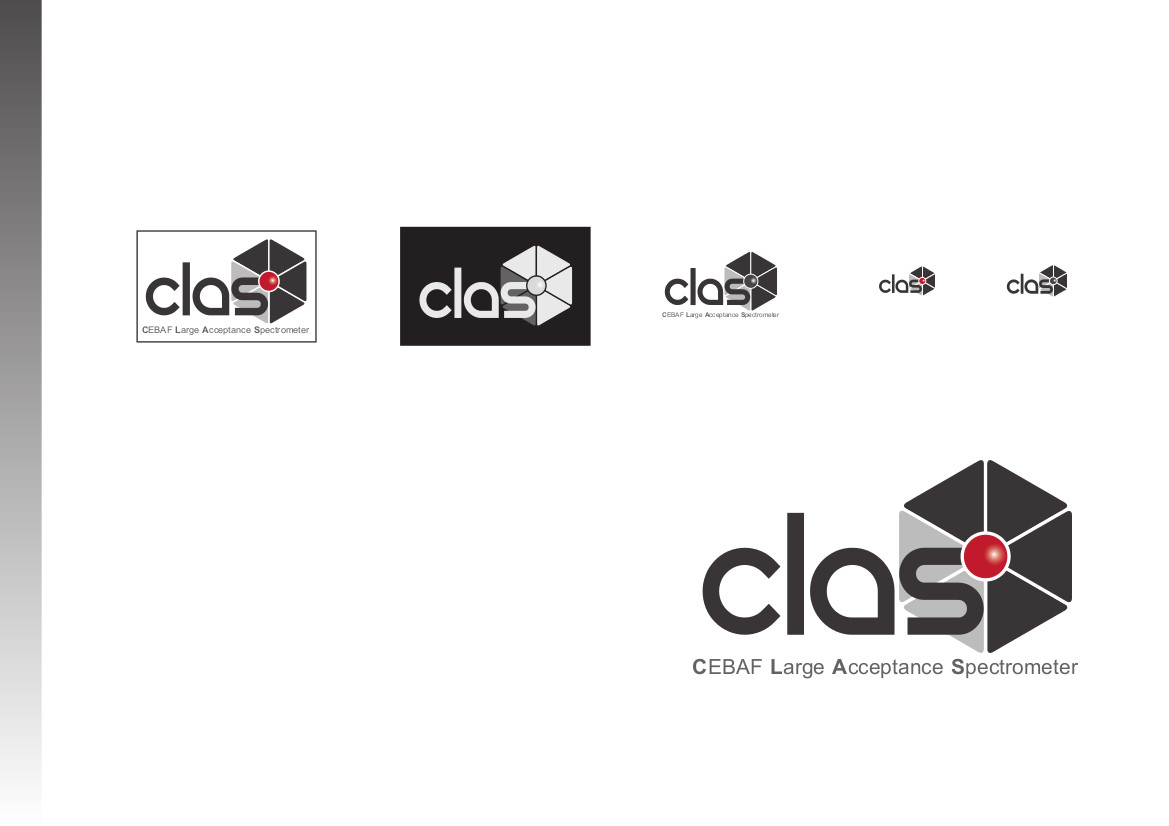 ClAS SpeakerS CommitTee
csc@jlab.org
Representatives:
Annalisa D’Angelo Hadron Spectroscopy
Carlos Muñoz Comacho Deep Processes
Lamiaa El Fassi Nuclear Physics
Latifa Elouadhriri At Large 1
Eugene Pasyuk At large 2
Alternates:
Steffen Strauch Hadron Spectroscopy
Aram Movsisyan Deep Processes
Nathan Baltzell Nuclear Physics
Bryan McKinnon At Large 1
Yordanka Ilieva At large 2
Chair: Annalisa D’Angelo                        Secretary: Lamiaa El Fassi
2
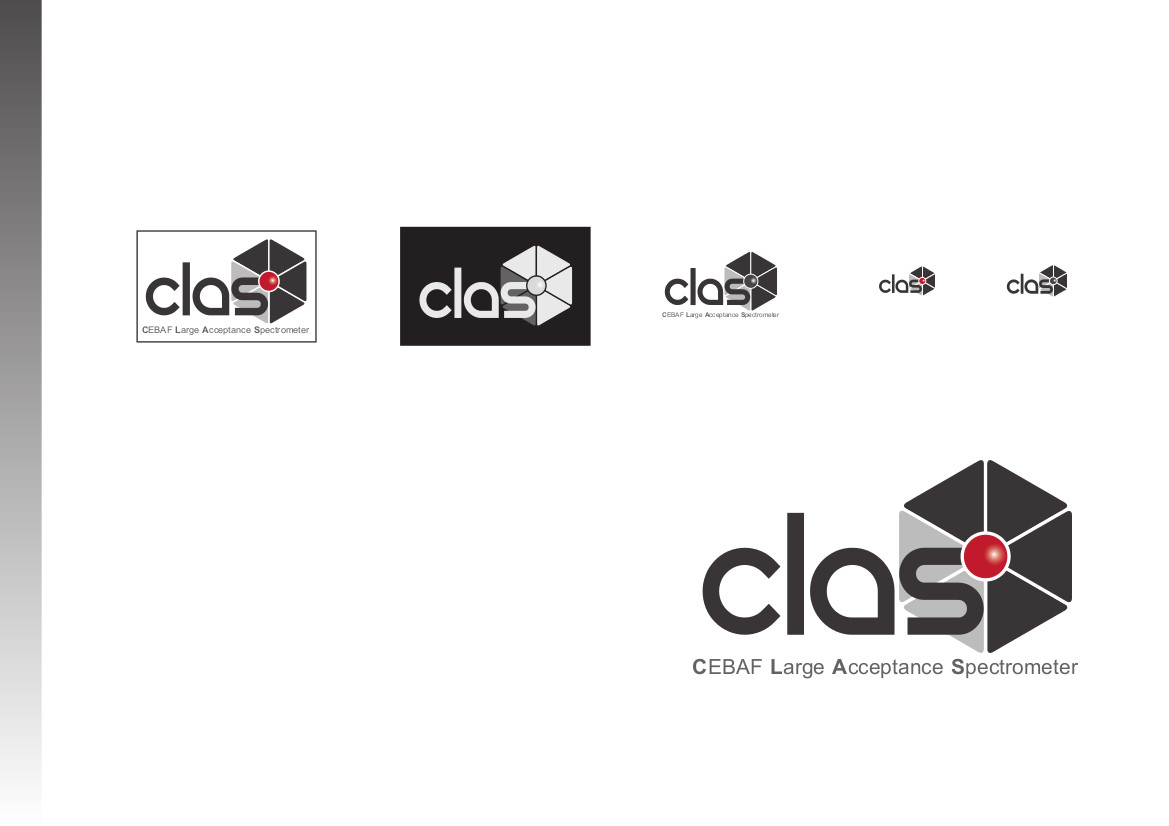 CLAS Speaker Committee renewal procedure:

All physics working group representatives and alternates have been re-elected within the working groups. 
The new committee will start to work on September 1st and the chair will be elected.

(The secretary has not been subject to change to guarantee csc work continuity )
Representatives:
Annalisa D’Angelo Hadron Spectroscopy
Carlos Muñoz Comacho Deep Processes
Lamiaa El Fassi Nuclear Physics
Latifa Elouadhriri At Large 1
Eugene Pasyuk At large 2
Alternates:
Lei Guo Hadron Spectroscopy
Aram Movsisyan Deep Processes
Mohammad Hattawy Nuclear Physics
Bryan McKinnon At Large 1
Yordanka Ilieva At large 2
The members at large will be re-nominated by the CCC starting from next year
Chair: to be re-elected by the csc                        Secretary: Lamiaa El Fassi
3
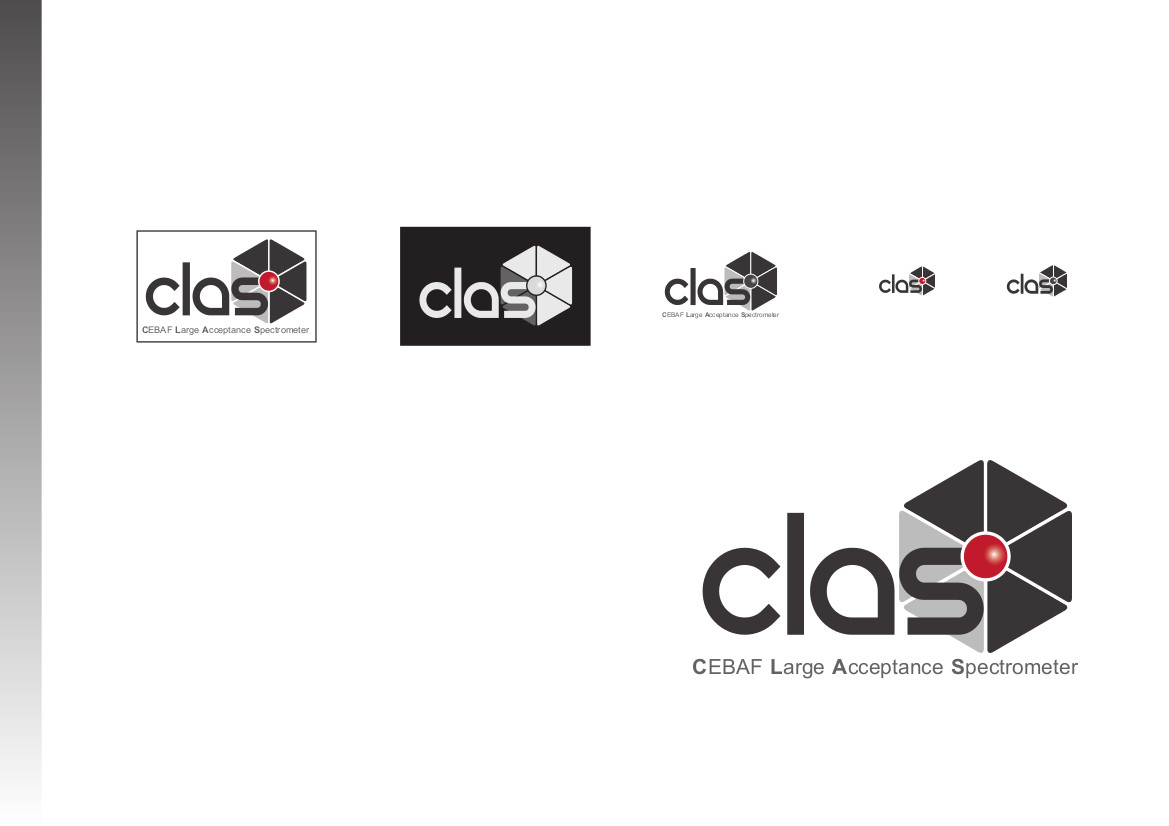 Thanks   to:

Nathan Baltzell and Steffen Strauch

							and

 all the CSC team!!
4
Conference presentations
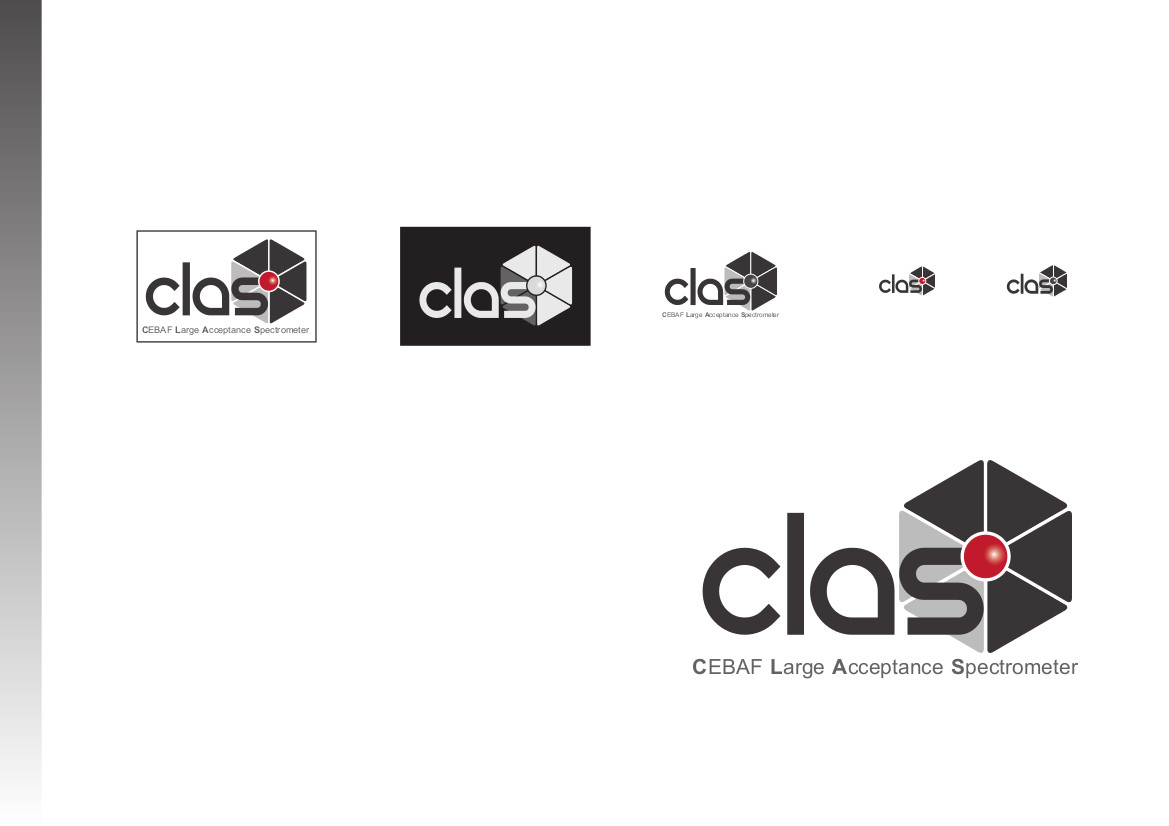 150
109
100
50
Total: 2278
150
94
93
62
17
80
45
59
92
96
170
132
137
203
113
121
108
154
133
114
105
0
2001
2017
2003
2006
2018
2009
1998
1999
2000
2002
2004
2005
2008
2011
2016
2012
2013
2010
2007
2014
2015
5
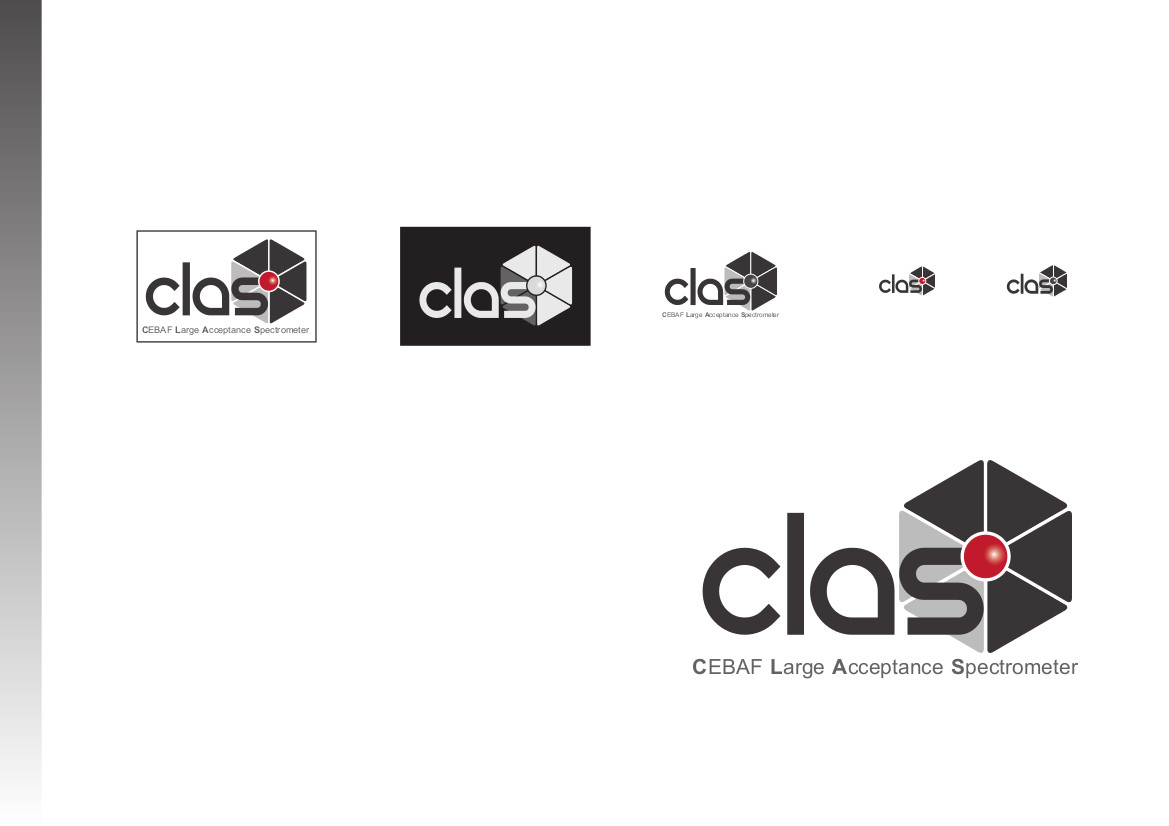 On-going Activities
Collect speakers requests/notifications and approve/update them on a weekly basis
Update list of upcoming Conferences on a monthly basis
Promote invitations from Conference Organizers 
 Table of Topics suggested to Conference Organizers
Assign invited talks to appropriate CLAS speakers 
  in collaboration with the physics working group chairs 
Send a list of upcoming conferences and abstract submission dead-lines on a monthly basis
Check past conferences website for not notified/approved talks:
   stimulate post-submission request/notification
 insert talk in the database as not notified/approved if no reply is received
Upload talks in the database
Review Conference proceedings in one week timeline
6
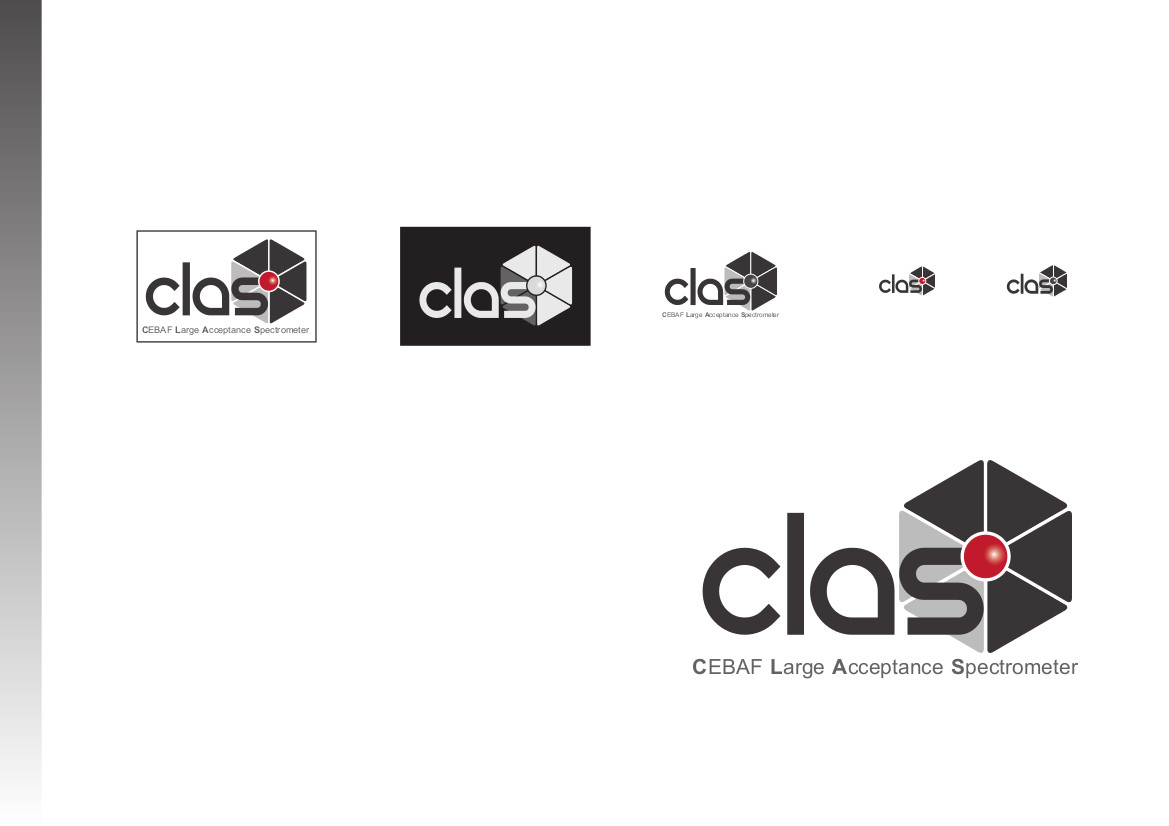 How are we doing ?
96 talks in the database in 2018			 in line with previous years – above 																	average 	 
Wiki- page: http://clasweb.jlab.org/csc/wiki/index.php/Main_Page
                Designed by: Nathan Baltzell                          Maintained by: Lamiaa El Fassi
Database of topics and speakers – improved contacts with PWG chairs
Bi-weekly meetings: Tuesdays at 12:00     continuous activity over the year
Promote speakers invitation of collaborators
  List of conferences to be contact to promote speakers invitations
  Send letters to conference organizers including suggested topics for talks
  Find the appropriate CLAS speaker for the invited talks
        10 Contacted Conferences
                                        9 replied   
                                                            12  Nominated speakers in 2018		  
                                           
CSC meeting not overlapping with membership committee meeting
Conference proceedings reviewed:18 in 2018
7
How can you help us?
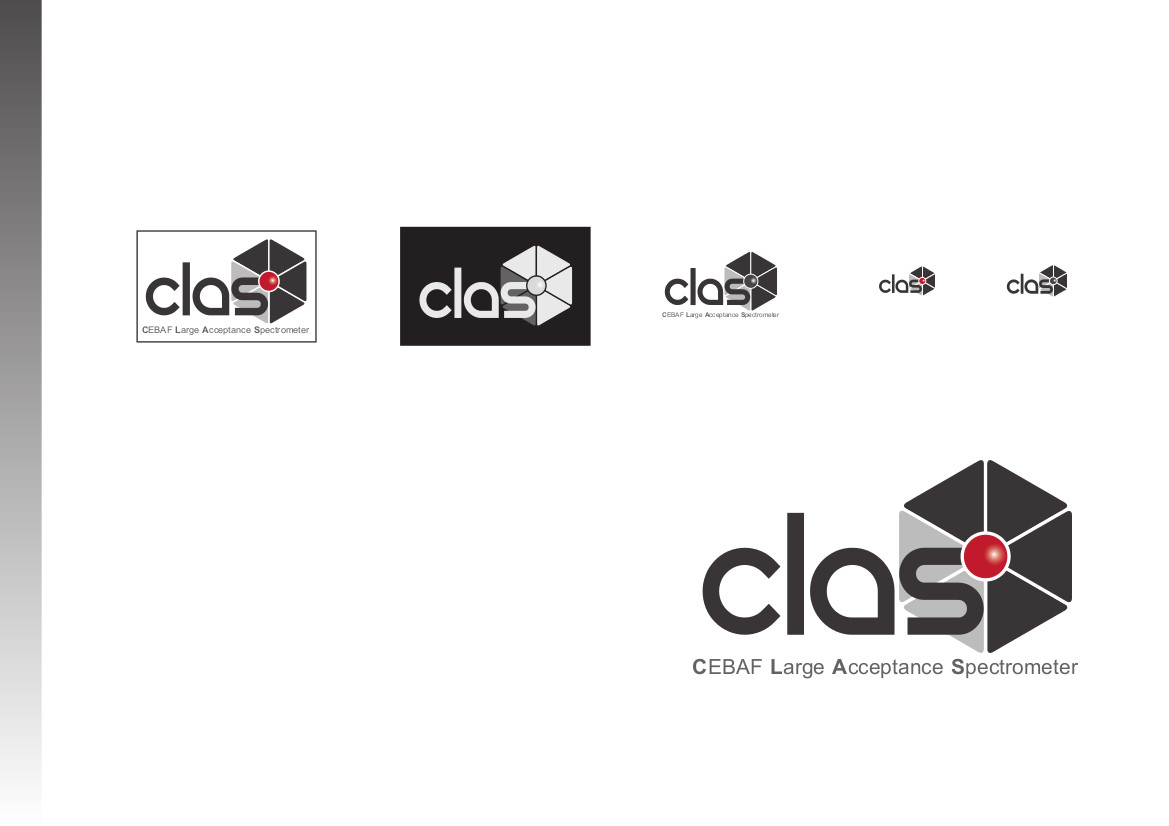 Encountered problems:
High fraction of speakers have not notified CSC or requested CSC approval of their talk 
	                         30% in 2015 – 18% in 2016 – 33% 2017  - 17 % 2018

   If you are a CLAS member and you present as little as 1 or 2     slides on CLAS data
		        
YOU HAVE TO NOTIFY CSC ABOUT YOUR TALK 

More professional replies to solicitations by speakers – refined wording of automated messages
			No unpleasant  responses in the last year
8
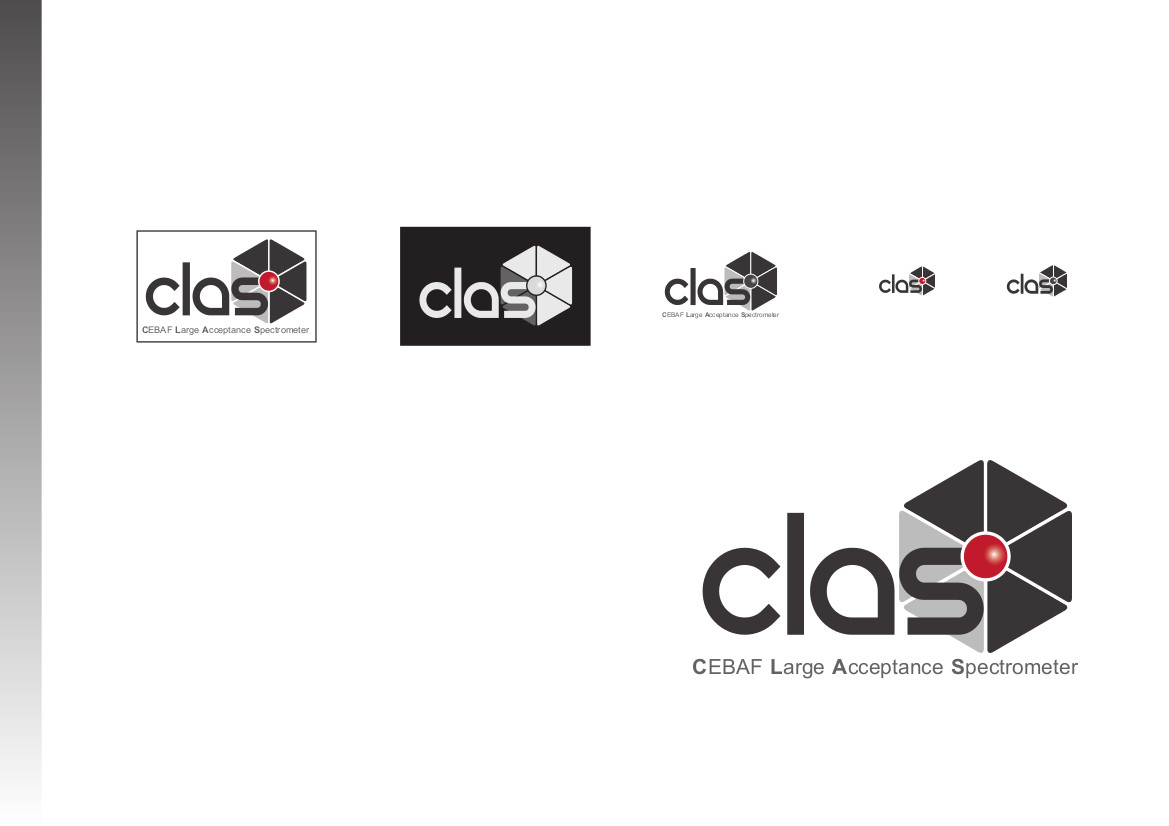 How can you help us?
If you do not remember your institution password to access the shiftbot database please ask the shiftbot administrator!

In case of any problem you may just send an e-mail to:
csc@jlab.org

Encountered problems that are improving but we can do better:
   Number of conference proceedings submitted for review are improving:
						11 in 2016 + 12 in 2017 + 18 in 2018
If you are informed of an upcoming conference at early stage
 (one year in advance) please tell us!

PI  who are willing to promote younger scientists please contact the csc

Younger scientists are encouraged to self promote themselves by sending an e-mail to csc@jlab.org